What do each of these mean?
Open books, title ‘Business Systems’ (date 20-1-2017)

Match terms to the acronym 

MIS –
CRM - 
SOP –
Help Desk -

Operating, Relations, Standard, Management, System, Information, Procedure, Management, Customer… Help Desk?
[Speaker Notes: 10min copy files and answer]
What do each of these mean?
Open books, title ‘Business Systems’ (date 20-1-2017)

Match terms to the acronym 

MIS – Management information system (LIKE SIMS)
CRM – Customer Relations management (customers stored 						details)
SOP – Standard operating procedure (HOW-To, for work)
Help Desk –To help with common issues.
[Speaker Notes: 10min copy files and answer]
Objectives
know a range a connectivity methods
Understand their characteristics
Know when each would be used


Complete a descriptive table of the key connectivity methods 
Explain their characteristics and purpose
Complete an example exam question on the topic
[Speaker Notes: 1min]
Mis
Software to gather data(Registers/Product sales)
Analyse that data(Who is absent?/What sells most)
Organises with access rights(Head-Teacher gets overall report Teachers get tutor reportsBusiness Manager gets yearly salesShop gets given targets based on last years report aiming for like-for-like improvement)
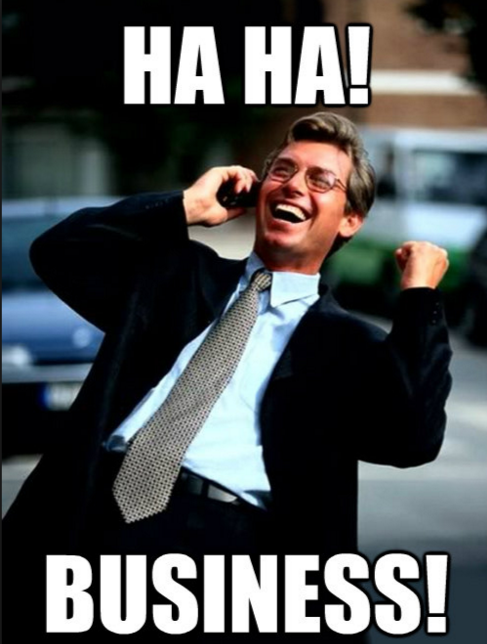 CRM – Customer relation manager
Tracks business interaction with customer
Holds records of meetings/calls. 
Available to those with access rights.

Aimed at sales/customer support.EG: Phone calls for services(Phone contract update – noted if sold/not)
Pro: Creates new business.
Con: Limited by data storage size(if attaching files wont fit
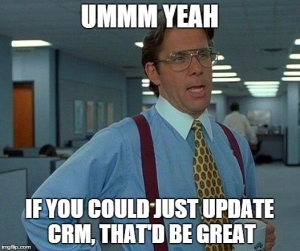 SOP – Standard operating procedure
Step-by-step guides to show how to carry out functions in a business. 

Issues:Can impose restrictions whichleads to inflexible practice. 
Too much time spent on admin,not the job.
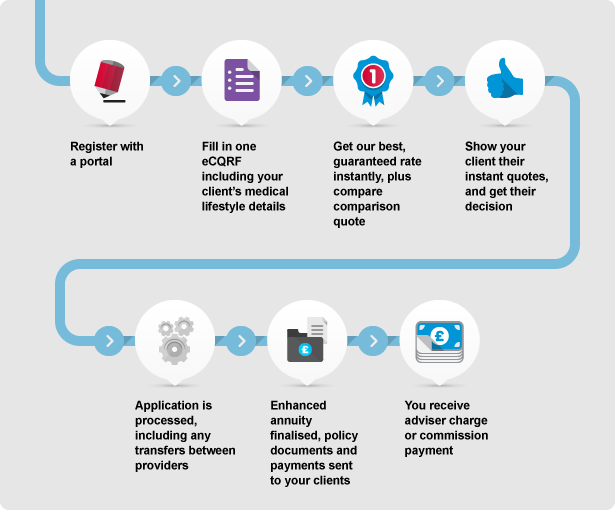 Help desk
Large computer system? Technical problem? Technicians needed to fix it. Either instructions to the user or actioned by technicians visiting. 

Con, Costly to set up, hardware/Staff needed. 
Issues with avaliable, are theyneeded 24/7? 
Loss of serviceif comms down
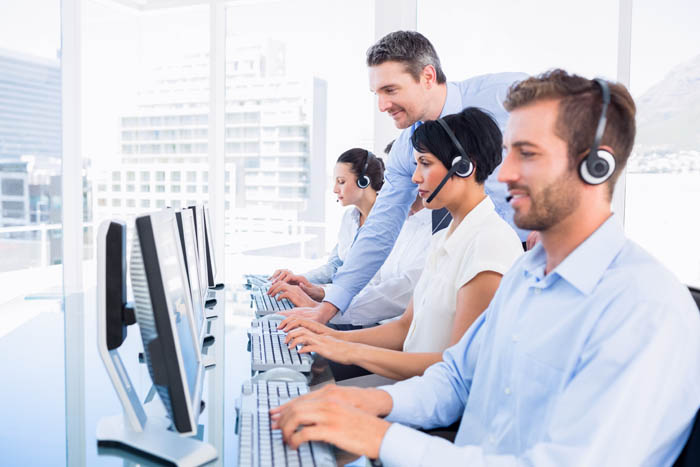 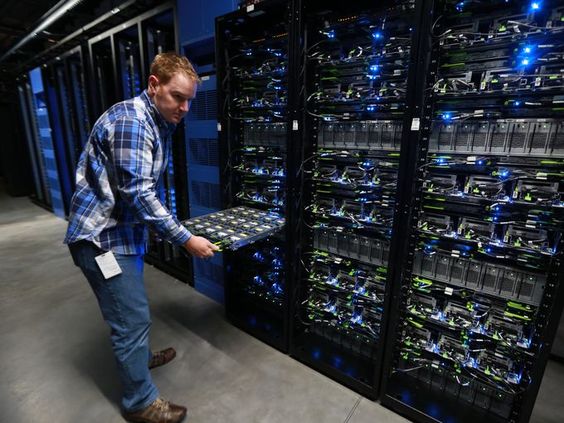 Main Task
Using the fact sheets to complete descriptions and pro’s/con’s. 
Complete? Choose a topic to create a new poster on, emphising the pro’s. (Use Publisher, choose own pics from the web, include all pro’s)eg: New Helpdesk coming to Renham industries!Computer issues quickly solved!Expert Team
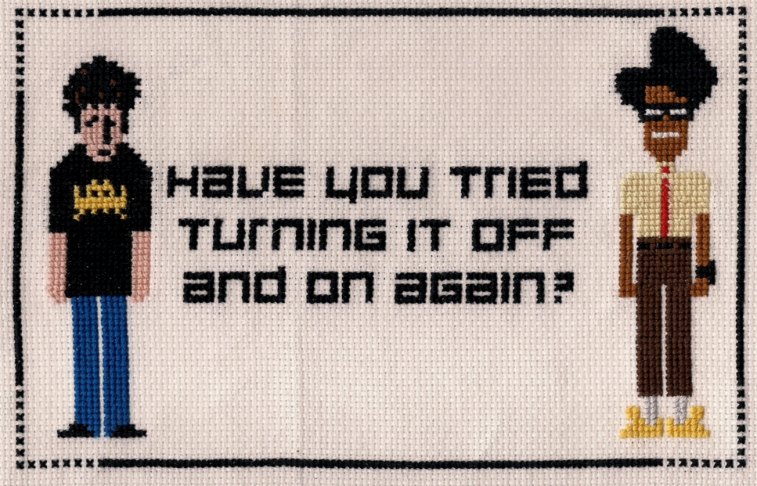 Exam question
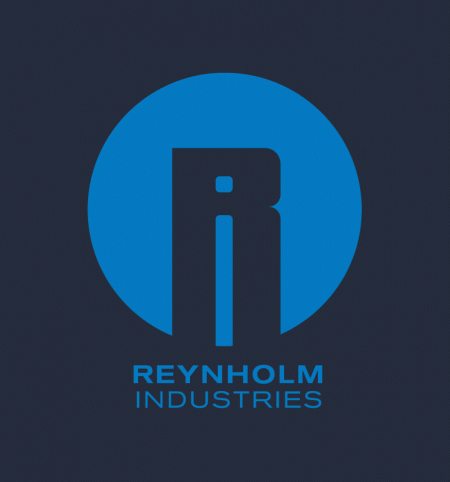 Reynholm Industries are looking to set upa helpdesk. What issues must they consider?[4 marks]


Answer:
Cost of hardware/software to set up, cost of staff.
Cost of buying services from a third party.
Issues with availability, is it needed 24hrs?
Loss of service through breakdown of comms.
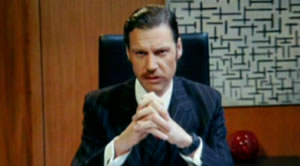